Systemwide Support for Development of Quality Matters: Backing Campuses to Implement QM
California State University System
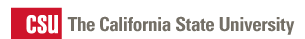 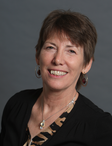 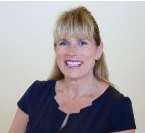 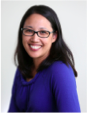 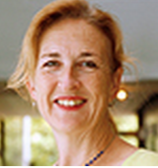 Emily Magruder
Director CSU Institute for Teaching & Learning
Beverly Bondad-Brown
CSU Los Angeles
Associate Director, Center for Effective Teaching & Learning
Marsha Orr
CSU Fullerton
Distance Education Faculty Liaison
Ashley Skylar
Chancellor’s Office
Academic Technology Services
Quality Assurance Manager
Meet the Presenters
23 campuses
447,000 students
45,000 faculty & staff
Largest university system in the world
Most diverse university system in the U.S.
One of the most affordable universities in the U.S.
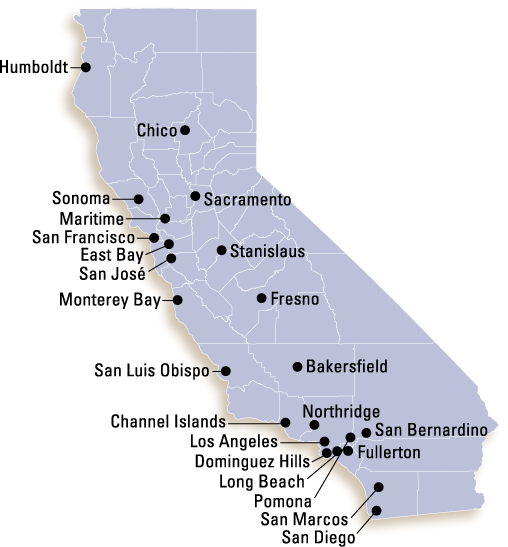 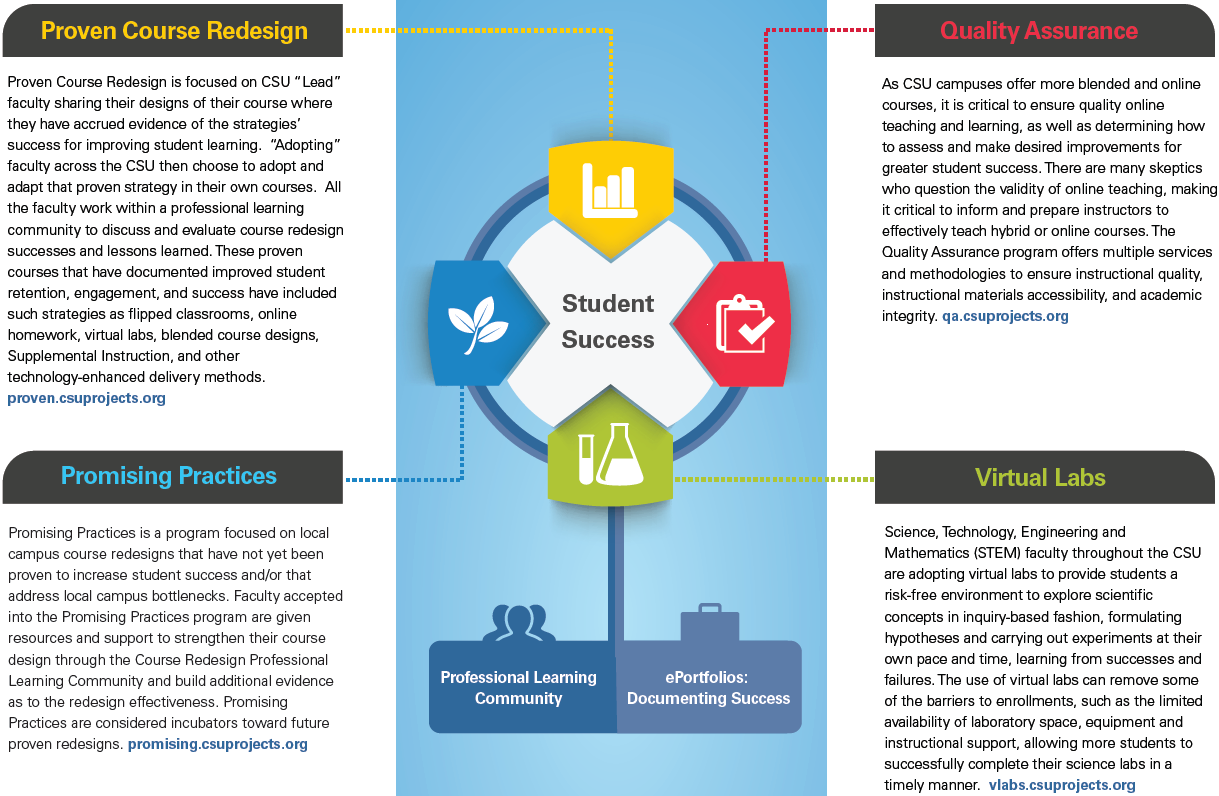 www.calstate.edu/courseredesign
Systemwide Support for QA Efforts
In an effort to increasingly support effective teaching and learning in blended and online course formats, we have developed a well-rounded program of QA training and resources for faculty and staff:

Instructional Quality
Academic Integrity
Universal Design for Learning/Accessibility
Student Readiness
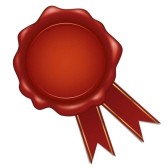 CSU Quality Assurance Program
Chancellor’s Office implemented “CSU Quality Assurance” RFP Program 
May 2015: 18 Campuses Funded, up to $20,000 per campus
November 2014-2015: 21 Campuses Funded, up to $20,000 per campus 
June 2015-2016: 20 Campuses Funded, up to $20,000 per campus
Summer
Institutes
Enroll in 
QM Workshops
Online Training Course / Repository
Informal 
Review 
of Courses
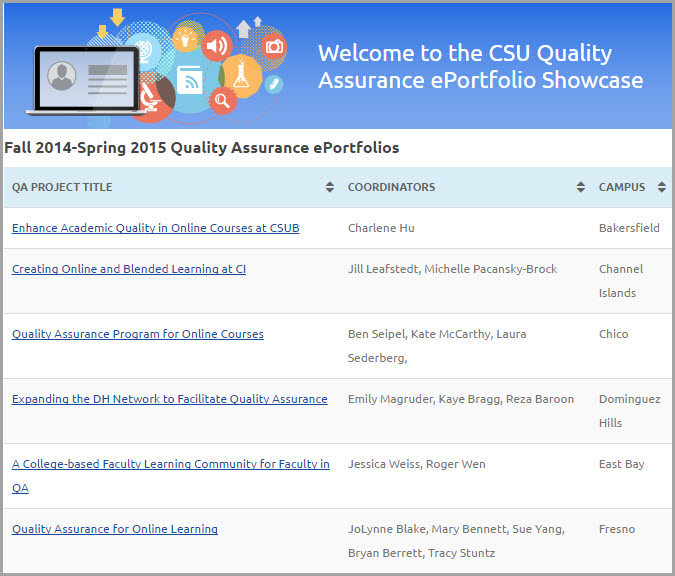 http://tinyurl.com/QA-eportfolios
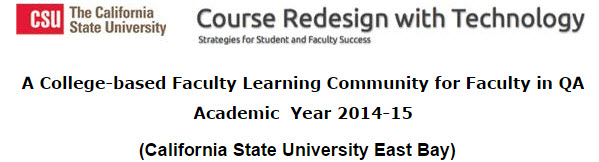 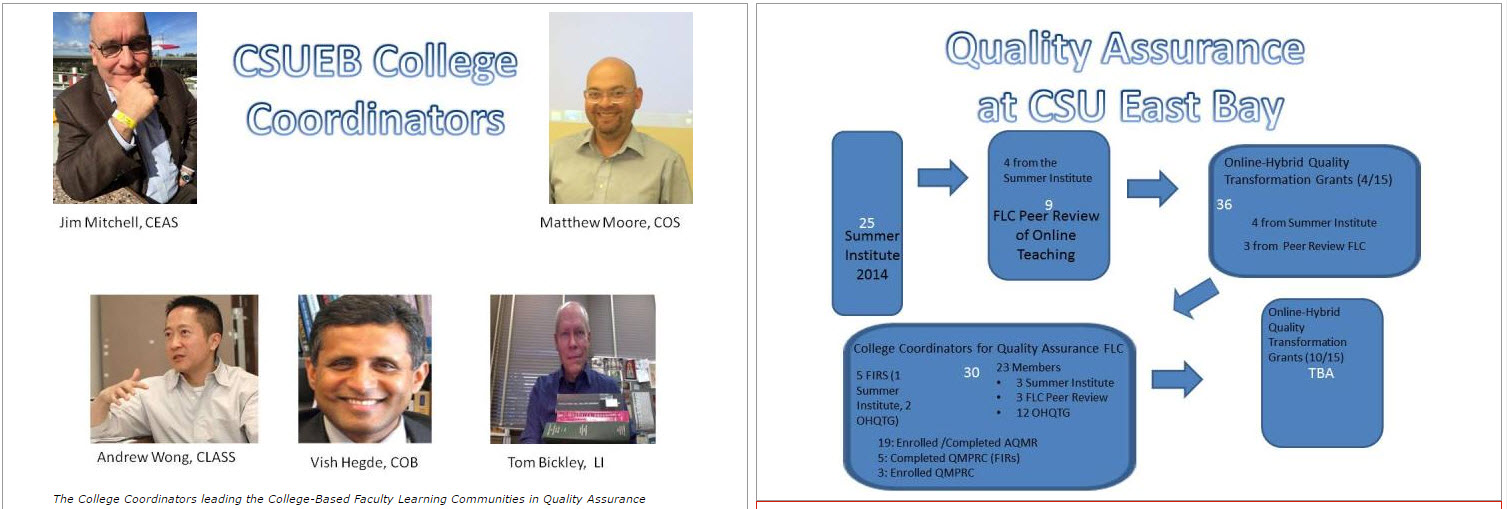 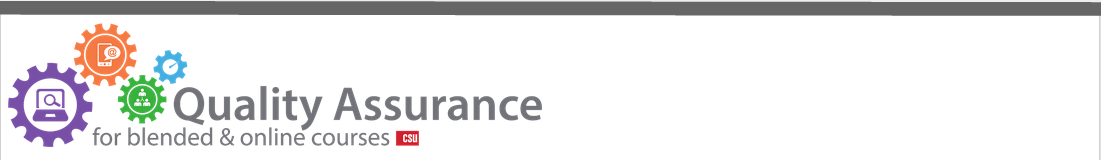 16 CSU QM Campus Affiliates
Quality Matters Training
Chancellor’s Office Sponsored APPQMR’s
Sponsored 4 faculty/staff to obtain APPQMR Facilitator Certifications:
3 Online, 1 F2F
12/05/14: 	11 (ONLINE) 
01/05/15: 	12 (ONLINE)
01/09/15:   	  6 (F2F)
01/14/15: 	26 (F2F)
02/02/15: 	14 (ONLINE)
03/02/15: 	15 (ONLINE)
04/13/15: 	15 (ONLINE)
04/17/15: 	19 (F2F) 
04/24/15: 	11 (F2F) 
06/26/15:  	  9 (ONLINE)
08/03/15: 	14 (ONLINE)
10/02/15: 	16 (F2F) 
10/23/15: 	20 (F2F) 
           Total: 188 Faculty Trained
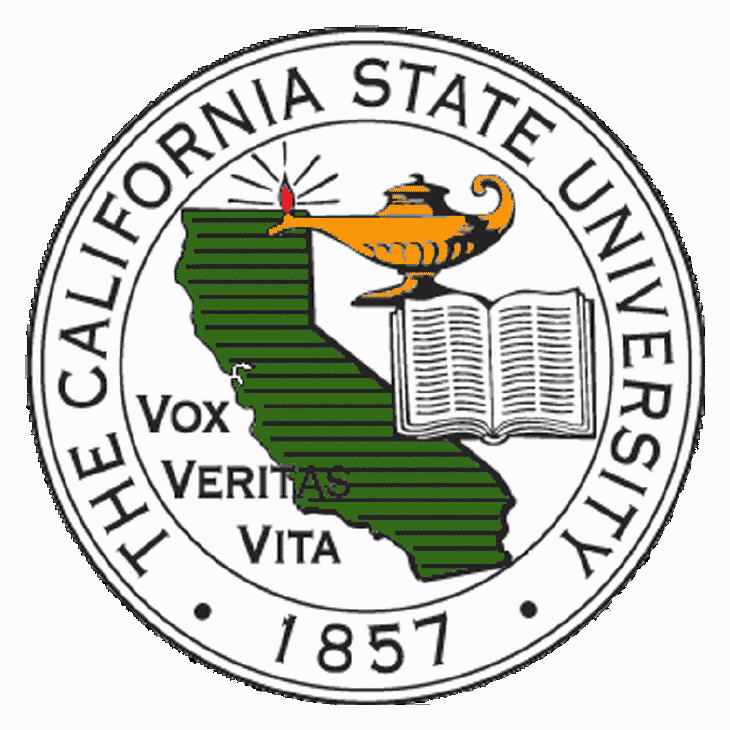 QM Systemwide Subscription Cost Savings
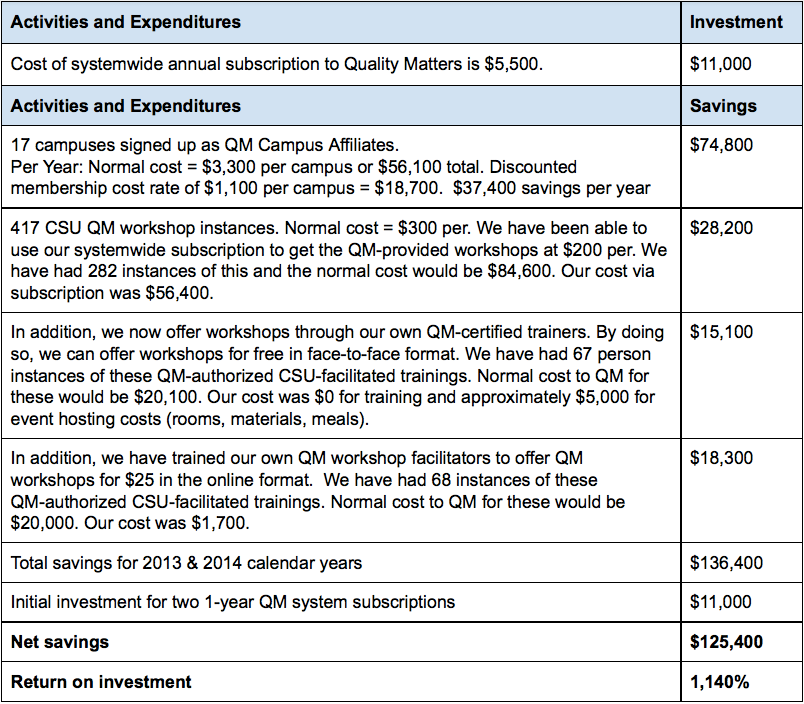 Professional Learning Community
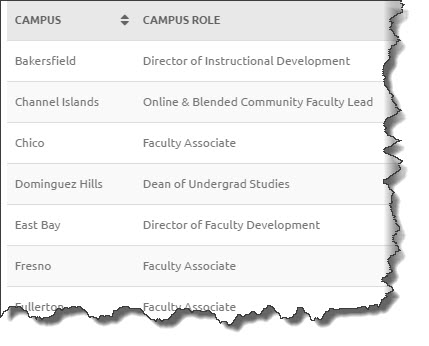 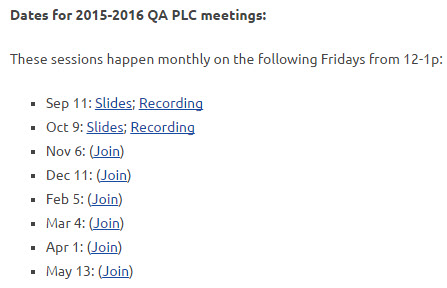 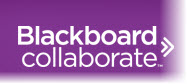 Building a Cadre of CSU QM Reviewers
Work over Spring/Summer 2015 to “fast track” CSU faculty/staff who have PRC      certification to serve on “2” QM Reviews
 39 Total CSU Peer Reviewers



14  MRC
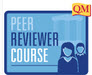 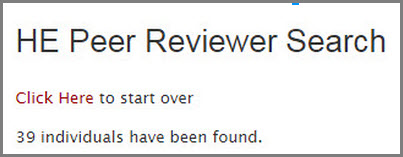 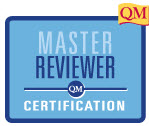 Fall 2015: Pilot Subscriber Managed Reviews
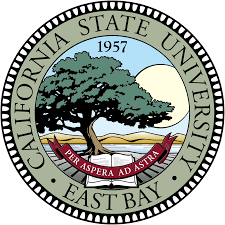 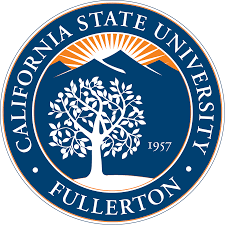 2 CSU Campuses 

3 Courses Per Campus 
Meet Monthly During Pilot
Sponsored by CSU Academic Technology Services 
Using Cadre of CSU QM Peer Reviewers
CSU QM Course Review Manager

Additionally, CSU Bakersfield been submitting 
courses for QM recognition since 2012 
11 Courses QM Certification
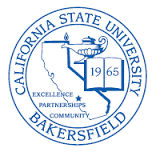 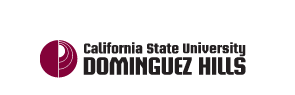 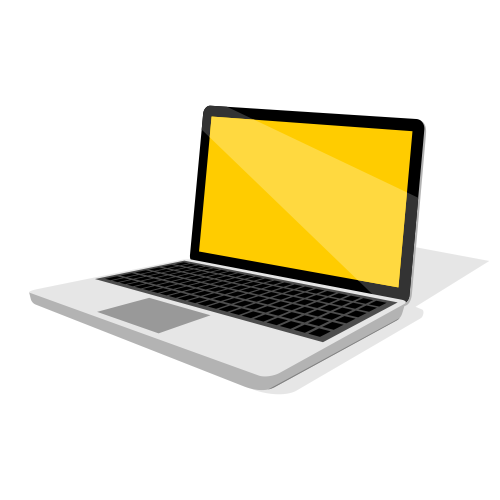 DH Network
E-Academy
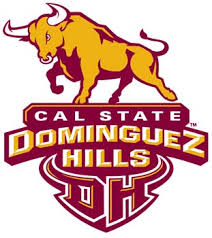 Dominguez Hills circa 2013
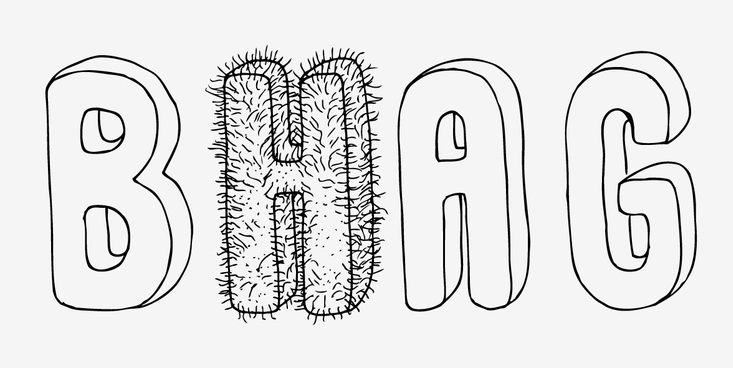 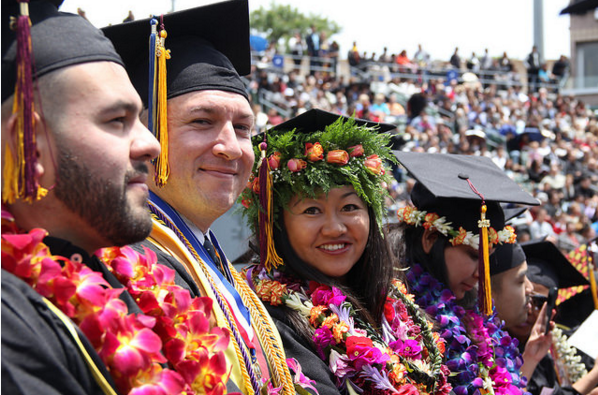 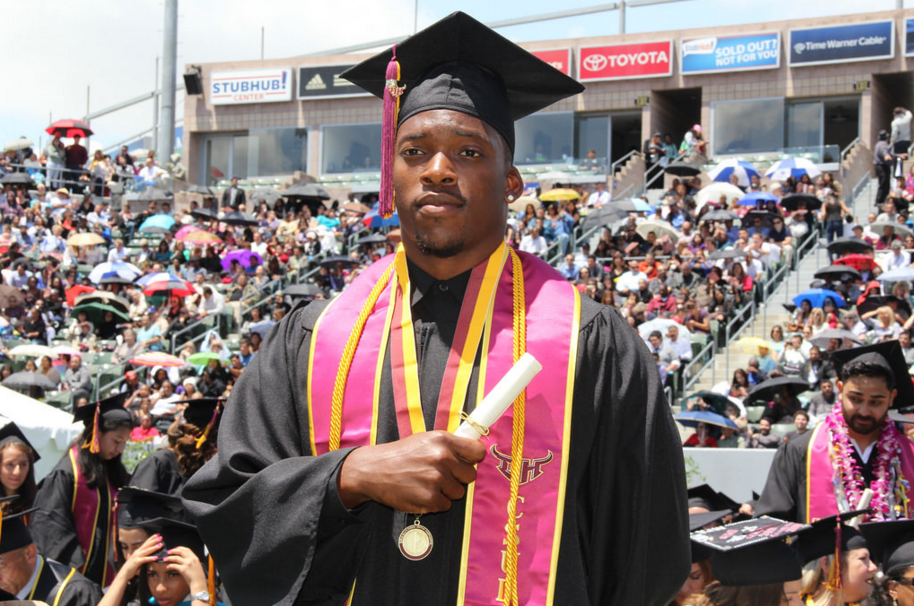 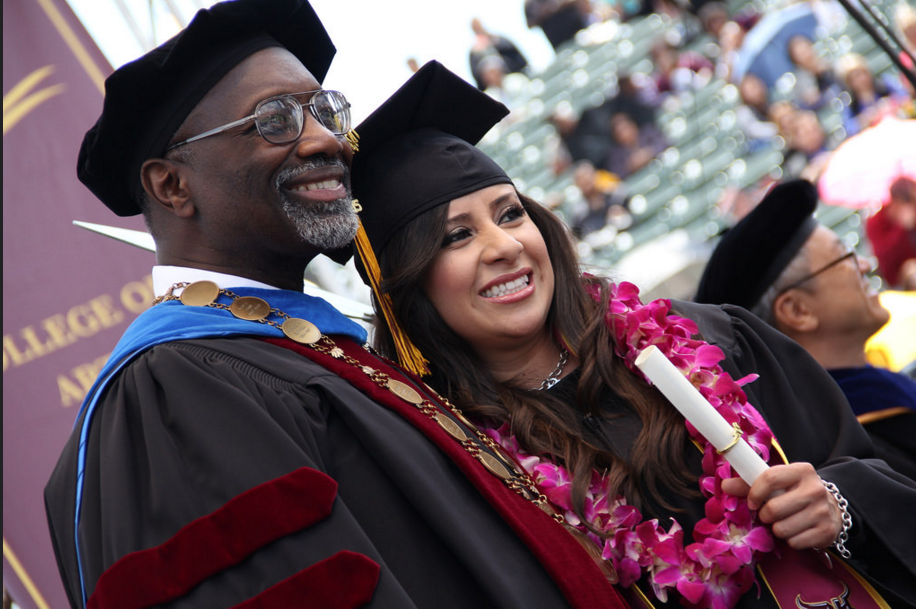 Research Informing Design
“More radical transformations of the overall social and cultural context of the university teaching practices are . . . likely to be required.”
Blin and Munroe
“We need not only to design change for our institutions but redesign our institutions for change.”	
Tagg
“We yearn for frictionless, technological solutions. But people talking to people is still the way that norms and standards change.”
Gawande via Cox and Richlin
DH QA Program Design
Goals
Needs

1.Capitalize upon unique forms of engagement available online.

2.Provide a framework for discussing online teaching and learning.

3.Orient and retain faculty.
Create the DH Network
DH E-Academy
One-on-One
Consultations
Creating the Network
Recruiting Faculty
Taking QM Courses
Collaborating
May
June and July
July and August
E-Academy Design
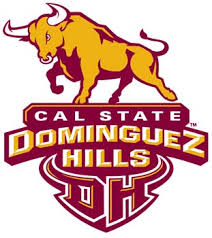 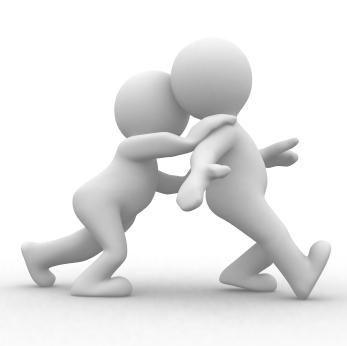 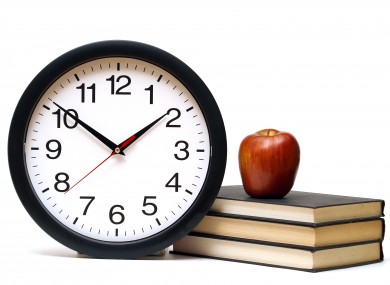 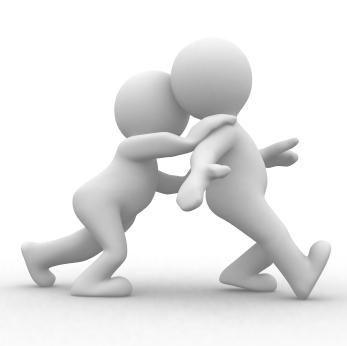 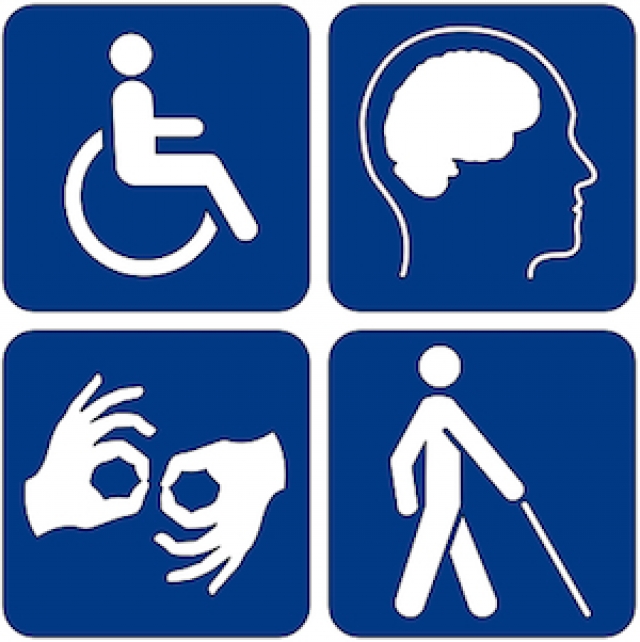 References
“The DH Network for Quality Assurance.” (2014) CSU Dominguez Hills, QA ePortfolio Summer 2014.
http://contentbuilder.merlot.org/toolkit/html/snapshot.php?id=21377770715745
Blin, F. and Munro, M. (2008) “Why hasn’t technology disrupted academics’ teaching practices? 
Understanding resistance to change through the lens of activity theory.” Computers and Education 50: 475-490.
Cox, B. E., McIntosh, K.L., Reason, R. D., and Terenzini, P. T.  (2011) “A culture of teaching: Policy, 
perception,and practice in higher education.” Research in Higher Education 52.8: 808-829.
Cox, M. D. and Richlin, L. (November 2013) “From bench to bedside in faculty development: Using 
implementation science.” Presentation at POD Annual Conference.
Gawande, A. (July 29, 2013) “Slow ideas: Some innovations spread fast. How do you speed the one’s 
that don’t?” New Yorker.  Retrieved from http://www.newyorker.com/magazine/2013/07/29/slow-ideas. 
Karasavvidis, I. (2009) “Activity Theory as a conceptual framework for understanding teacher approaches 
to information and communication technologies.” Computers and Education 53 (2009): 436-444.
Tagg, J. (January-February 2012) “Why Does the Faculty Resist Change?” Change. Retrieved from 
http://www.changemag.org/Archives/Back%20Issues/2012/January-February%202012/index.html
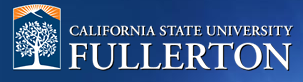 Fullerton by the Numbers:

38,000 Students
2,140 Faculty
55 Undergraduate programs
54 Graduate programs
16 Online Degrees
18 Online Certificates
275 State-supported online courses

Located in Southern California, Orange County.
QM Initiative:

56 Individuals Trained
2 Peer Reviewers
1 Master Reviewer
4 Courses Reviewed by Internal Reviewers
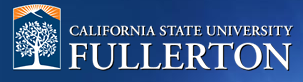 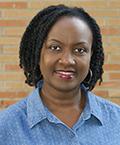 Summer 2014

27 Faculty completed QM Courses
5 Faculty went on to take a Peer Reviewer Course
A “Needs Assessment” was conducted to determine faculty perceptions of online learning.
I have listed some of my major “take aways” from the course:
1.      QM emphasized the importance of the instructor teaching her course in a manner that communicates enthusiasm and engagement with her subject matter.  That should be vitally important to the online instructor.
2.  An instructor should introduce herself to her class by sharing pertinent information  about herself, such as her education, career, hobbies or any other interest that will help to build a connection with her students.
3. The format of an online course should follow a consistent presentation and be enhanced with aspects of creativity
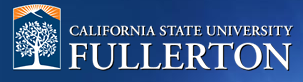 Fall 2014-Spring 2015
Expanded knowledge of the Quality Matters Rubric/Standards to all Colleges and key stakeholders at CSUF.
Engaged 8 faculty QM Leaders and 2 instructional designers, representing each of the Colleges and University Extended Education, in taking the Quality Matters "Applying the QM Rubric" courses, conducting a survey of faculty in their respective College, and disseminating information about online learning.
Involved instructional designers from the University's Extended Education Department.
Engaged Faculty QM Leaders in the University-wide Teaching Titans Day, Assessment Conference, and Assessment Forum.
Held monthly networking meetings for faculty and instructional designer QM Leaders.
Developed a Dropbox repository of QM materials and online learning topics.
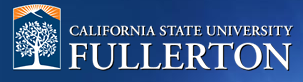 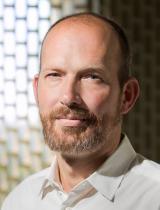 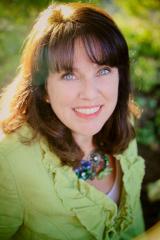 Assistant Professor

I have been teaching online and blended courses for the past 10 years. Before I came to CSU Fullerton, my main responsibility was the deliver the content rather than develop the vehicle in which the content is delivered. My experience with the quality assurance project has changed my focus as I continue to develop courses. User and accessibility friendly courses are as important as the content. I will continue to improve the my online and blended courses in hopes to certify each as they are developed.
Associate Professor

I completed one day workshops on QM as well as on Cal State's own QOLT rubric early in the semester and have learned a lot about the flaws of my own assumptions in course design. I was able to make significant improvements both in my subsequent online courses AS WELL AS my on-campus seminars where a well-designed course website and online resources are just as much part of students' expectations. I shared my own QM lessons with my department and offered tips on how to use QM as a self-assessment tool, an application my colleagues embraced wholeheartedly.
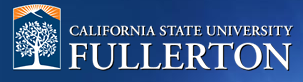 Fall 2015-Spring 2016
Engaging 15 additional QM Leaders and instructional designers, representing 7 of the Colleges in taking the Quality Matters "Applying the QM Rubric" courses, and 
Surveying students after online course changes consistent with QM occur.
Continue to hold monthly networking meetings for faculty and instructional designer QM Leaders that involve the previous QM Leader group from AY 2014-2015.
Co-hosting an APPQMR course at another CSU-system campus therefore providing cross-campus networking.
Maintain a Dropbox repository of QM materials and online learning topics.
Participating in the pilot QM-subscriber-managed course reviews.
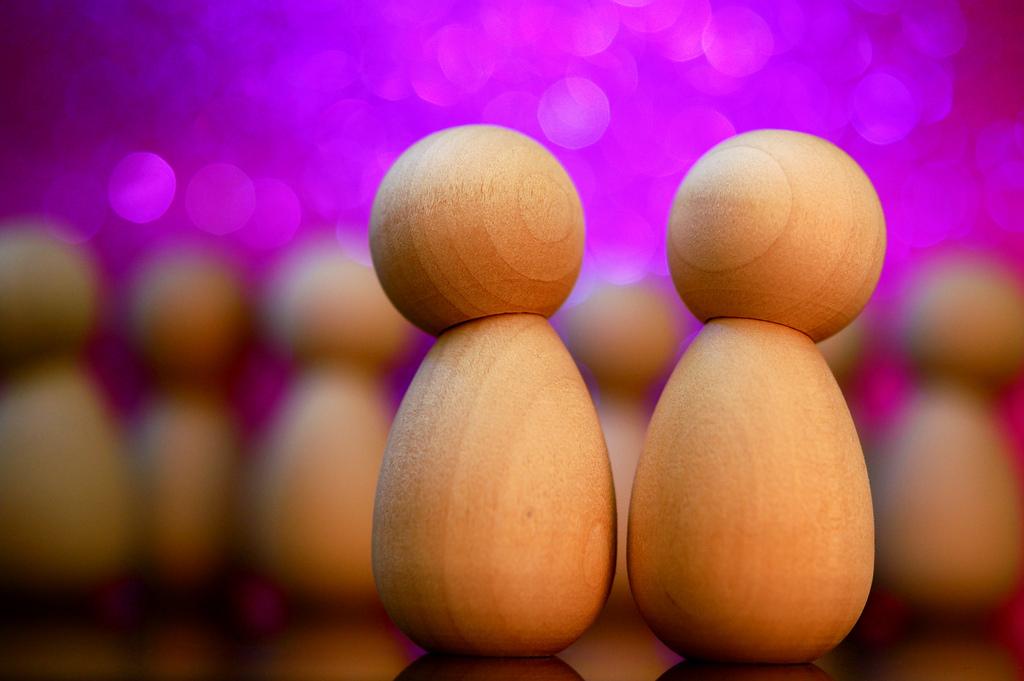 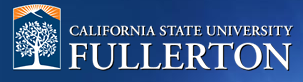 Building a QM Network:
Start with current “champions”
Build across-campus involvement
Promote regular interaction and networking
Share the work at campus events
Reward the participants with recognition (and a stipend when available)
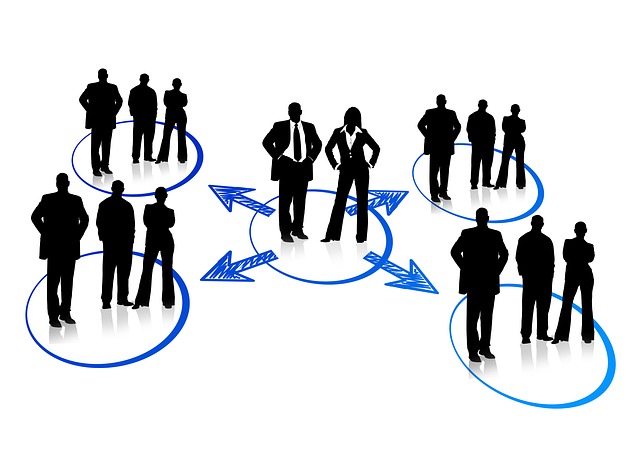 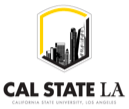 Background on the campus...
~ 27,000 students
~ 500
6 miles east of Downtown Los Angeles
Moving from Quarters to Semesters in Fall 2016
Very few online/hybrid courses when QA program began in 2013
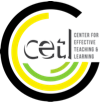 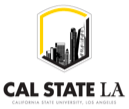 Initial Goals of QA Programming...
Increase awareness of QM rubric and online best practices – to a variety of audiences
Provide training to redesign to flipped, hybrid, online formats
Infuse best practices into our “technology” workshops
Offer QM workshop stipends to faculty
Create resources and templates to help faculty save time
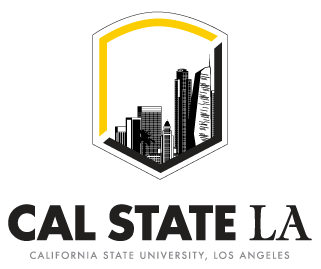 Capitalize on what is happening
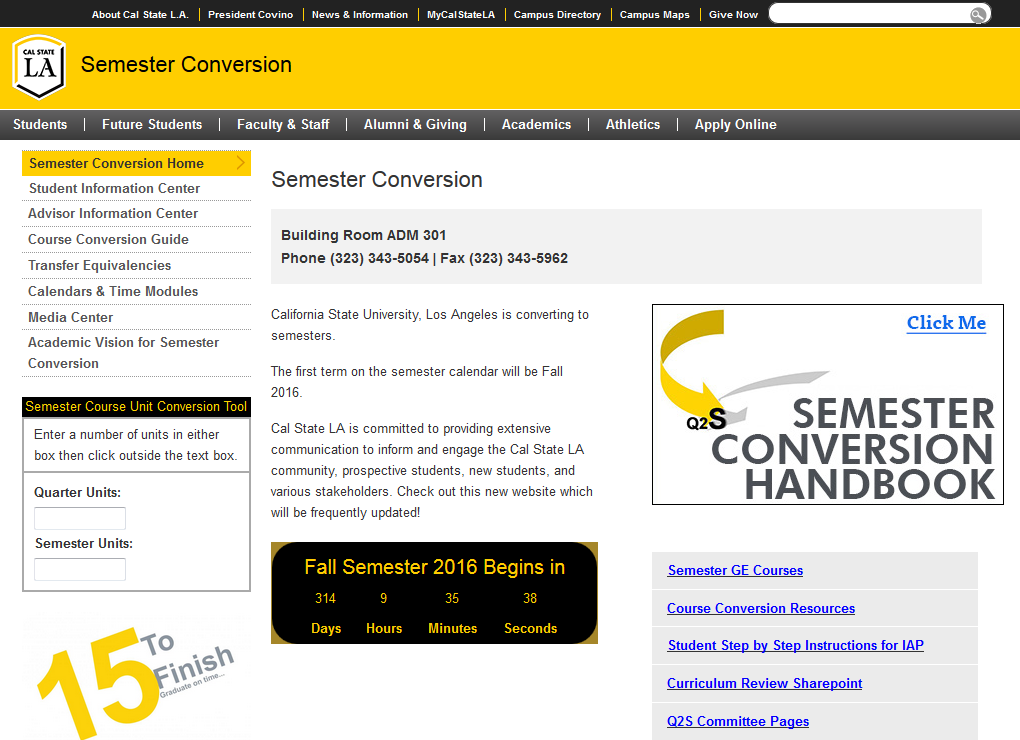 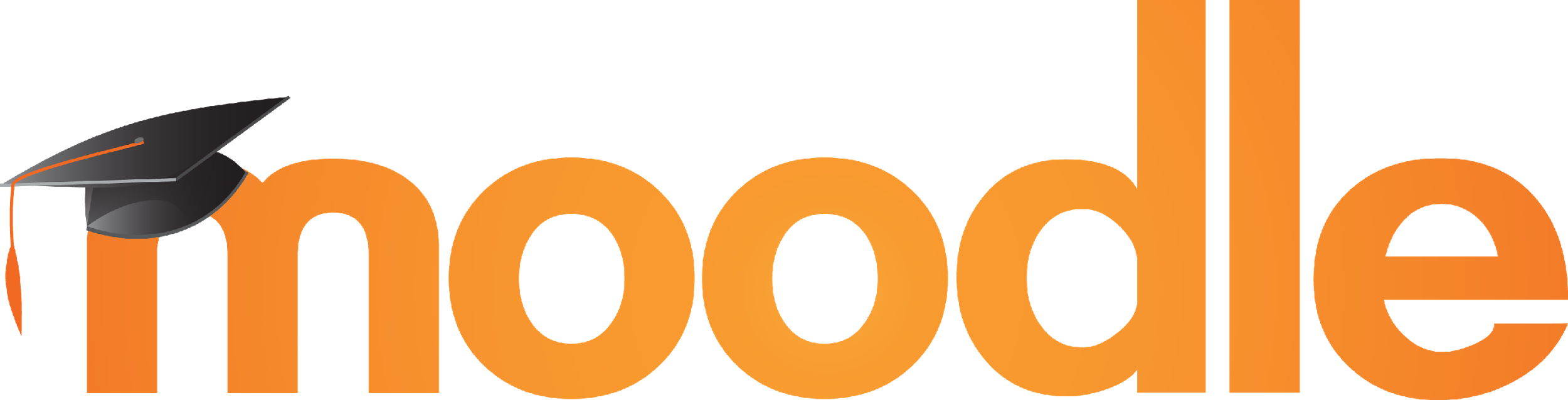 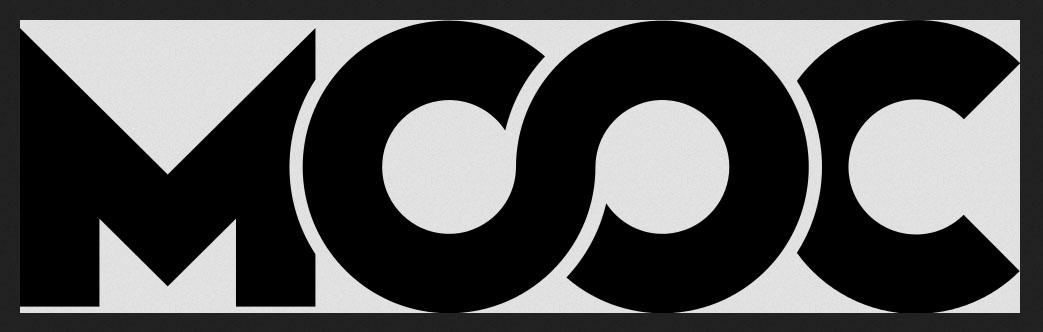 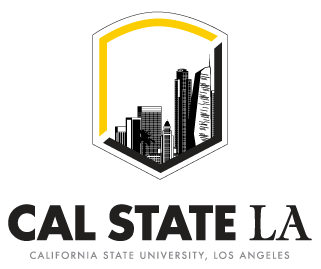 Get administrator buy-in
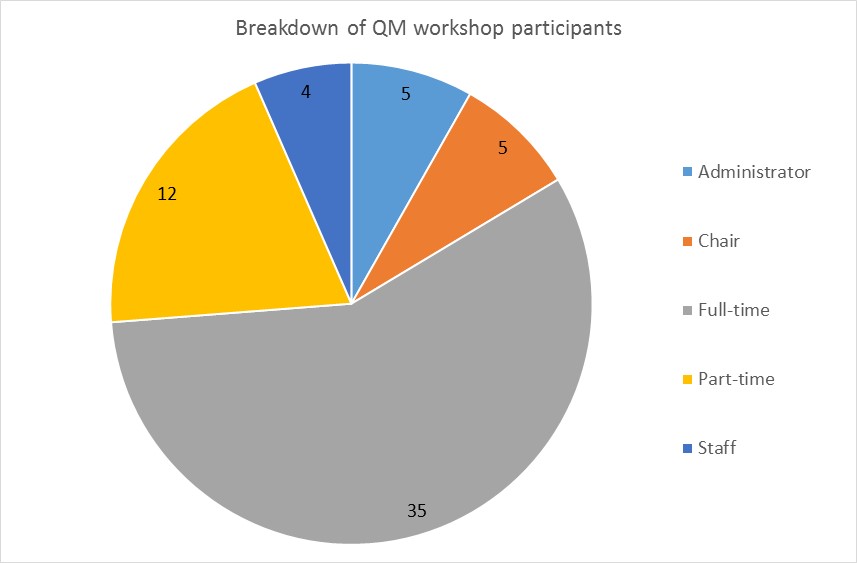 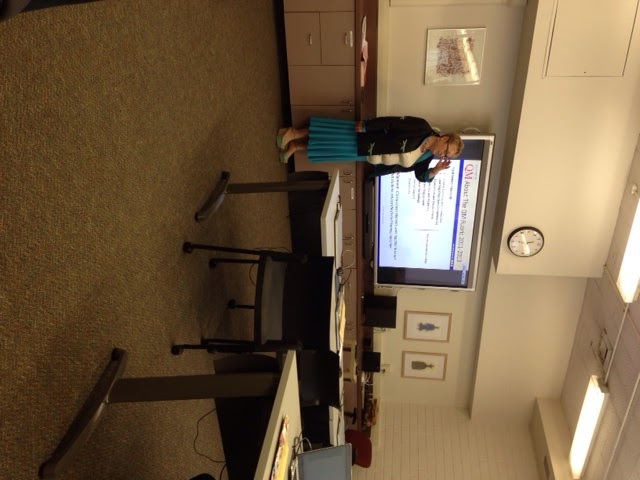 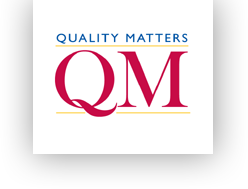 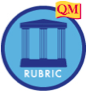 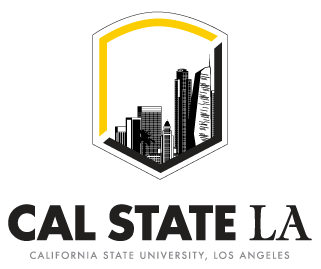 Leverage what already exists
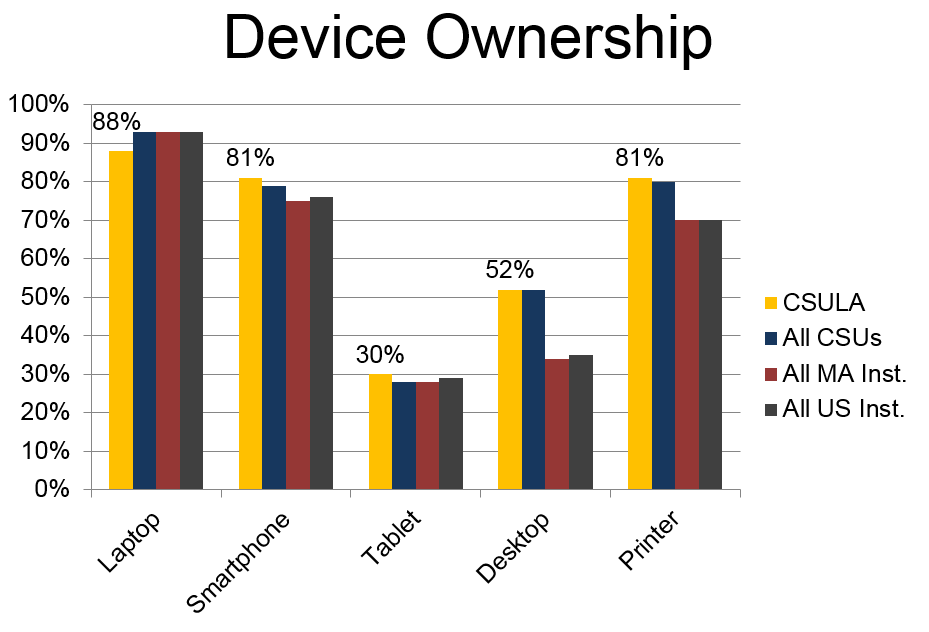 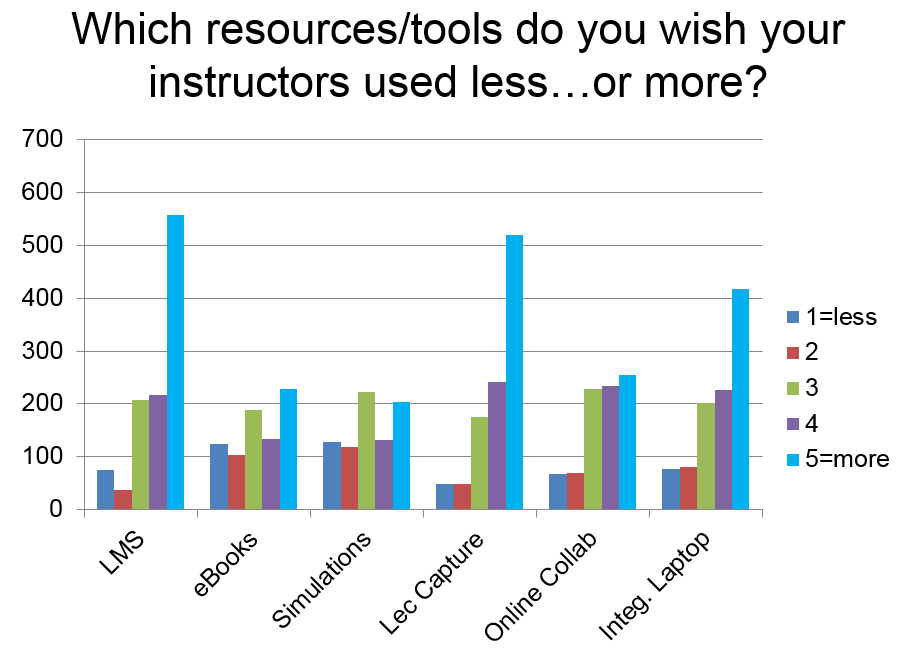 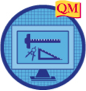 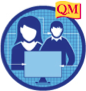 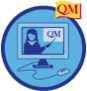 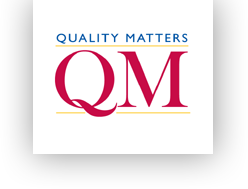 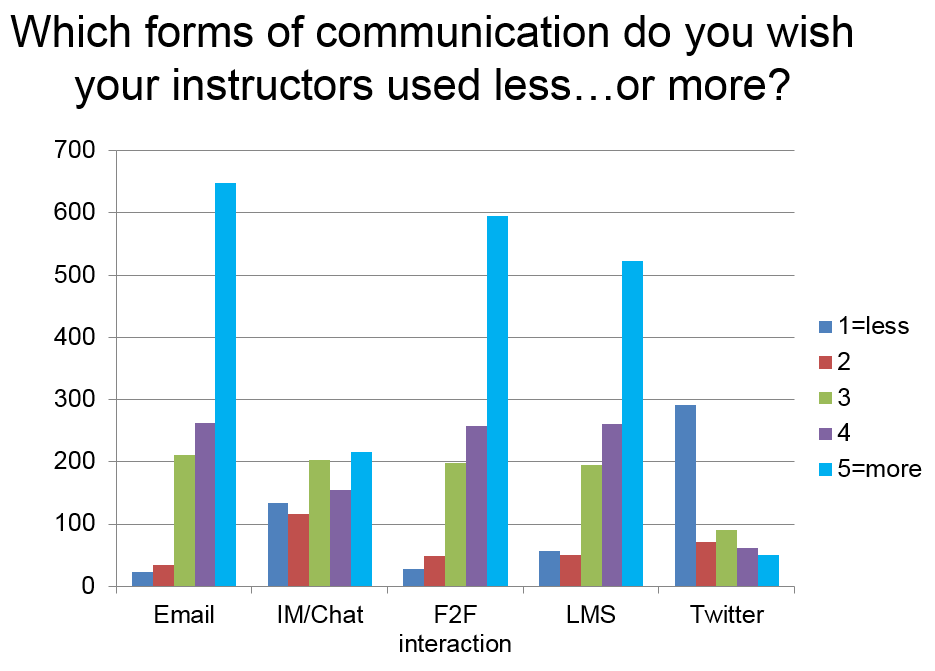 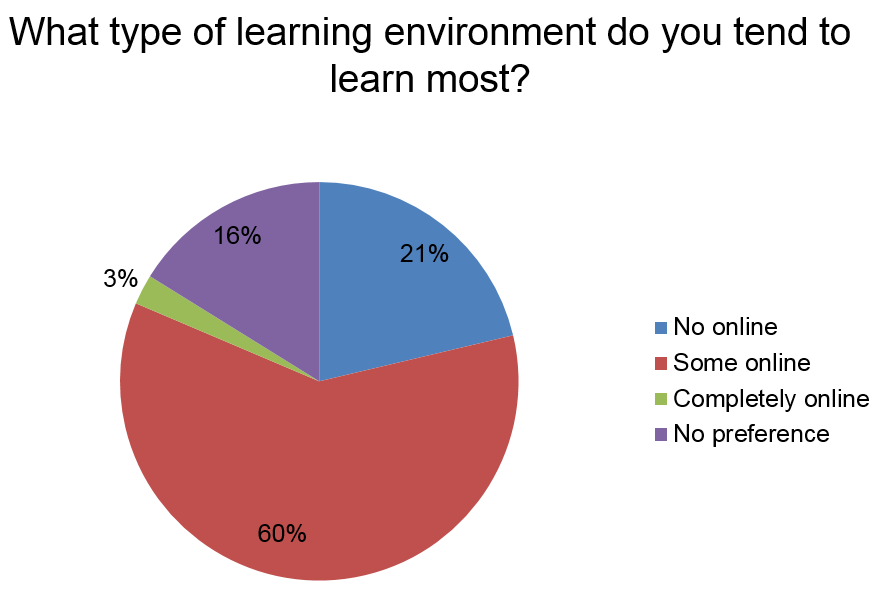 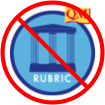 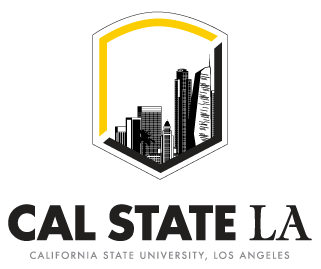 Be sneaky
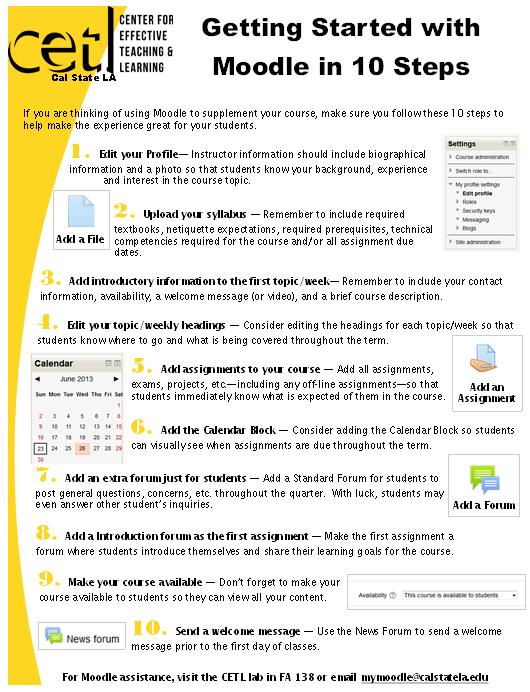 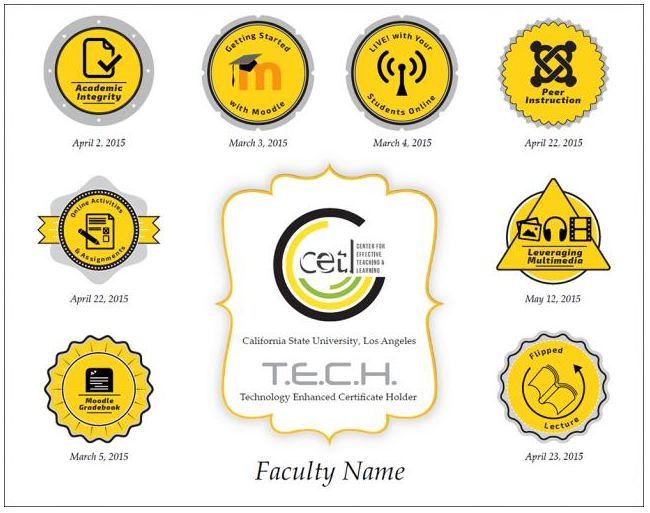 Placeholder for LA slides
Lessons Learned
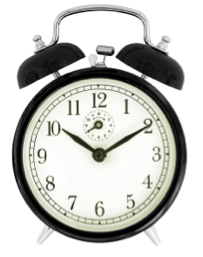 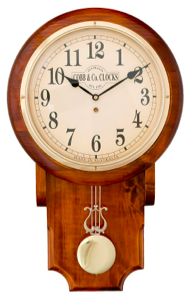 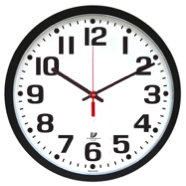 2015-2016 Next Steps
Hybrid Development Program
Goal: Assist 75 faculty to redesign from F2F to hybrid by Fall 2016 (Q2S)  - 25 faculty/quarter
Take QM DYBC
Attend 2 CETL F2F meetings on alignment (10 hrs total)
Must attend 5 CETL workshops
Turn in course planning sheets for all modules
Populate their Moodle template for course
Finalize all materials (14 week total timeline)
Discussion & Contacts
Ashley Skylar, Chancellor’s Office, Quality Assurance Manager     askylar@calstate.edu 
Emily Magruder, Director, Institute for Teaching & Learning
formerly Co-Director, Faculty Development Center, CSU Dominguez Hills 
      emagruder@calstate.edu 
Marsha Orr, Cal State Fullerton, Faculty Liaison, Distance Education
   marshaorr@exchange.fullerton.edu 

   Beverly Bondad-Brown, Cal State Los Angeles, Associate Director,   
   Center for Effective Teaching & Learning
       bbondad@calstatela.edu 
qa.csuprojects.org